COPYWRITINGCOPYWRITINGCOPYWRITINGCOPYWRITING
Tanja Slemenjak, prof.
IZOBRAŽEVANJE UČITELJEV MENTORJEV UČNIH PODJETIJ
Celje, oktober 2021
SLOVAR SLOVENSKEGA KNJIŽNEGA JEZIKA MALO DRUGAČE
BUTELJKA – butelj ženskega spola	ZAPELJIVEC – kdor pelje osebe
FILOZOF – delavec za polnjenje zof	ŽUPNIK – posoda za župo (juho)
JEZA – jez ženskega spola
KOMAR – tisti, ki v prostem času pada v komo
KROMPIR – pivo iz kroma
KRETEN – prebivalec Krete
MEDVED – strokovnjak za med
NADREJENI –tisti, ki so bolj rejeni od rejenih
NASLONITI SE  poistovetiti se s slonom
PALAČINKE – prebivalke palač
PESNIK – zaboj za shranjevanje pese
POSLANEC – oseba, ki je naknadno posoljena
SANKCIJA – družabna igra s sankami
TURIZEM – veda o turih
VULKANIZER – človek, ki hipnotizira vulkane
USTVARIMO/KREIRAJMO
HUDOBRO IME IZDELKA
EFEKTOSLOGAN
OPIS/NAMEMBNOST/UPORABA



https://www.youtube.com/watch?v=7maJOI3QMu0
https://www.youtube.com/watch?v=t_Kd_G7p6ZQ
https://www.youtube.com/watch?v=N-YuSKeFMxY
https://www.youtube.com/watch?v=HgzGwKwLmgM
10 TIPOV NAJMOČNEJŠIH BESED ZA ZBUJANJE POZORNOSTI IN DORO PRODAJO
TI/VI
PREDSTAVLJAJTE SI …
BESEDE POHLEPA: akcija, bogastvo, brez slabe vesti, brezplačno, darilo, denar, dvojno, ekskluzivno, nagrada, poceni, podarimo, razprodaja, ugodno, znižanje, monetizirajte, giveaway
BESEDE RADOVEDNOSTI: bodite prvi, cenzurirano, edinstven, ekstravagantno, insajder, malo znano, mit, neraziskan, neuradno, pod preprogo, predogled, priložnost, strogo zaupno, v zakulisju
BESEDE STRAHU: boleče, godlja, goljufija, invazija, izginiti, katastrofalno, kolaps, kriza, naivnost, napad, napaka, nevarno, odpuščen, opozorilo, panika, past, pozor, prinesti okrog, uničiti, žrtev
BESEDE POŽELENJA: bohoten, buhteti, čas, čutnost, dekliško, divjina, grešno, hipnotično, hrepeneti, intima, izzivalen, karizmatičen, magnetičnost, mehek, nagajiv, predrznost, prepovedano, privlačnost, provokacija, sanje, šarmantno, strast
BESEDE LENOBE: all-inclusive, brezplačno, dostava na dom, dostopno, dokazi, enostavno, formula, instant, koraki, orodje, osnovno, pdf, plonk, predloga, preprosto, sestavine, seznam, spisek, vzorec, zapiski
BESEDE NEČIMRNOSTI: čeden, dih jemajoč, drzno, elegantno, elita, epsko, estetsko, frajer, junak,kralj/kraljica, legendarno, moden, navdušujoče, očarljivo, pametno, pogumno, šov, spektakularno, slaven, srečen, stilski
BESEDE ZAUPANJA: avtomatsko, integriteta, brez tveganja, preizkus, dokazano, doživljenjsko, ekološko, najbolj prodajano, pošten, preverjeno, priporočilo, priznano, profesionalno, raziskava, rezultati, strokovno, študija primera, verodostojno, vračilo, zajamčeno
BESEDE JEZE: aroganten, besen, bruto – neto, izkoriščevalski, jezen, kazen, kraja, kritičen, kršitev, laž, mobing, nadloga, nakladač, napadati, nateg, nastopač, nepošten, nevljudno, obrekovanje, pohlepen, ponarejen


OBČUTKI + PRIMERNOST = UČINEK
SKUPINI 1 IN 2
FOTO: MIZA S ČLOVEŠKIMI NOGAMI
IME

SLOGAN

OPIS IZDELKA/NAMEMBNOST/UPORABA
SKUPINI 2 IN 3
FOTO: DVOGLAVA KAČA
IME

SLOGAN

OPIS IZDELKA/NAMEMBNOST/UPORABA
SKUPINI 5 IN 6
FOTO: MULTIVILICE
IME

SLOGAN

OPIS IZDELKA/NAMEMBNOST/UPORABA
SKUPINI 7 IN 8
FOTO: ČEVELJ S KORNETNO PETO
IME

SLOGAN

OPIS IZDELKA/NAMEMBNOST/UPORABA
SPREMEMBE PRAVOPISNIH PRAVIL
PREVZETA IMENA: citatne besede, plocitatne besede, tujke, sposojenke > prevzete besede
ZEMLJEPISNA IMENA: naselbinska in nenaselbinska > krajevna in nekrajevna
Pisanje praznikov z malo ali veliko začetnico
POPRAVIMO
starši – starša
v kolikor
smatrate
pol leta nazaj
Radi bi vas obvestili/Radi bi se vam zahvalili
S pomočjo ČUDOVITIH POSTELJNIN si v svoji spalnici pričarajte jesensko harmonijo barv, katerih se neboste naveličali!
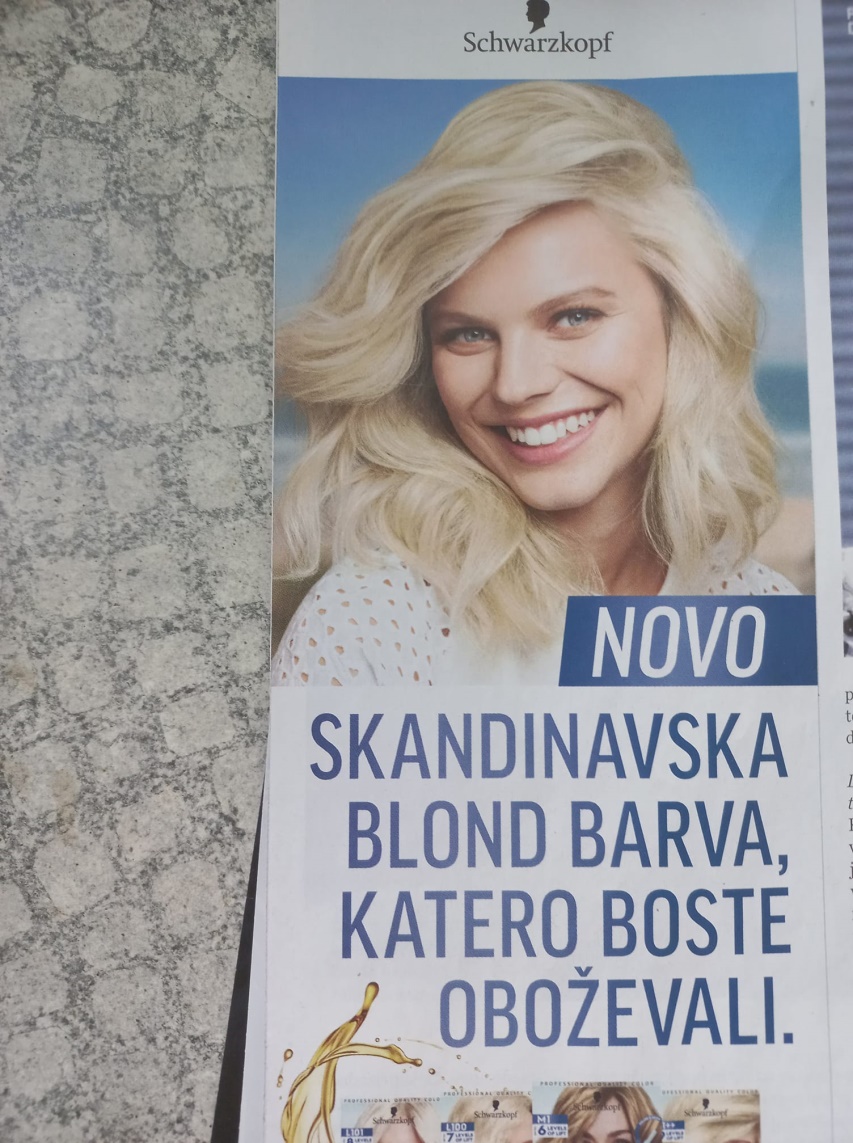 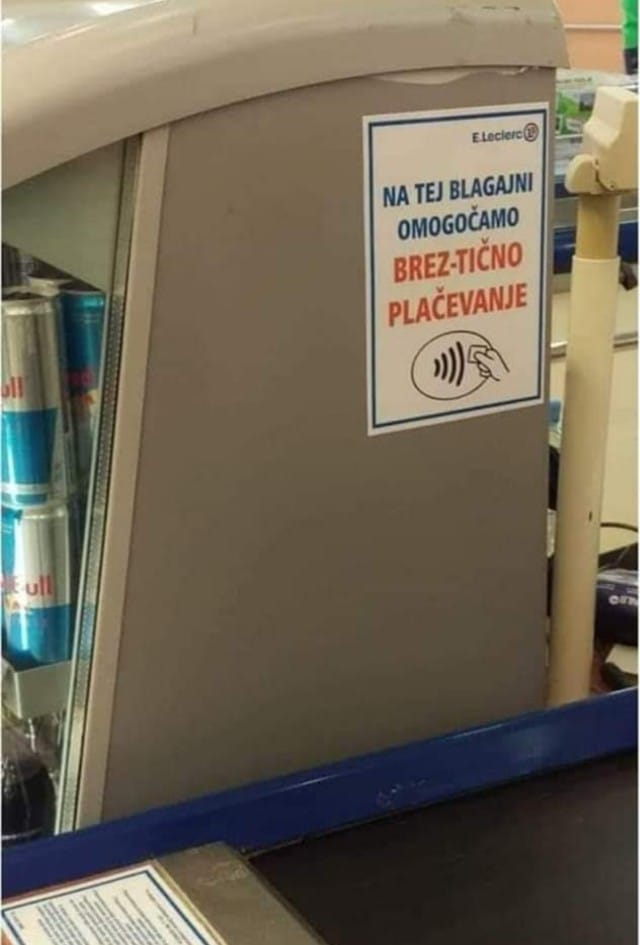 MODNO IZDELOVANJE PLETENIN
MOČ VEJICE
Hvala lepa gospa. 
Umreti ne cepiti se.
Za dom vreden občudovanja
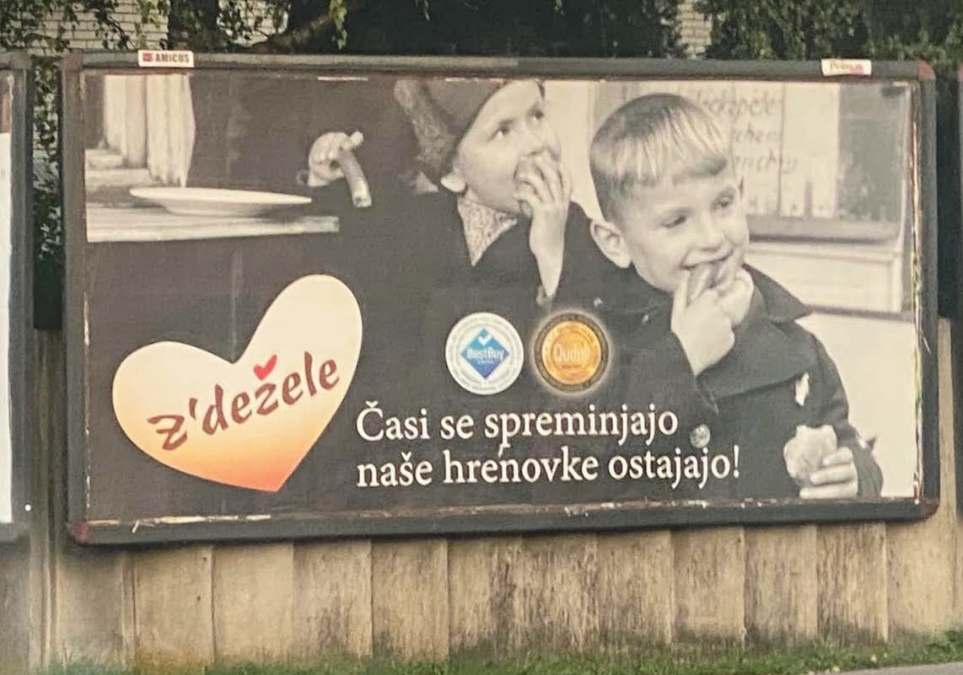 IMENA ZA KNJIŽNE MOLJE V DRUGIH JEZIKIH
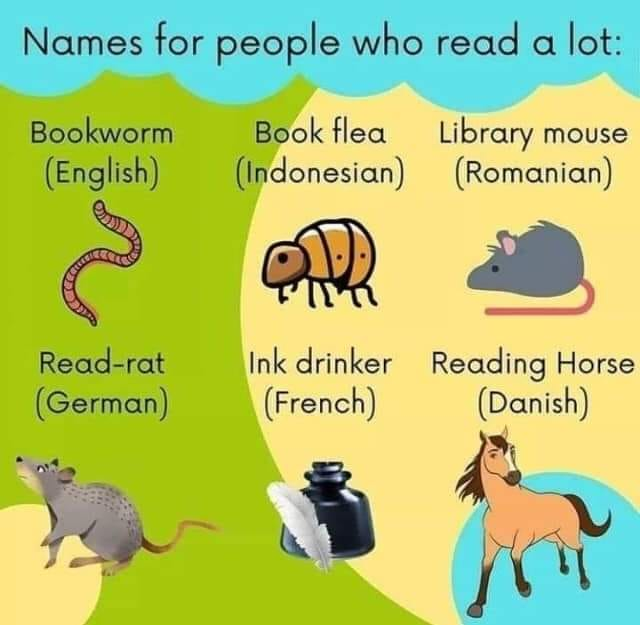